Visual C++
Lecture 1 – Introduction to C++ Programming
Paul Akiki © Fall 2011
CSC 212 – Programming Design and Data Abstraction I
1
Outline
C++ using Visual Studio 2010
C++ Libraries
Program: Printing a Line of Text
Escape Sequences
Data Types
Program: Adding Two Integers
Arithmetic Operators
Equality and Relational Operators
Decision Making: if condition syntax + program
Paul Akiki © Fall 2011
CSC 212 – Programming Design and Data Abstraction I
2
C++ using Visual Studio 2010: Step 1
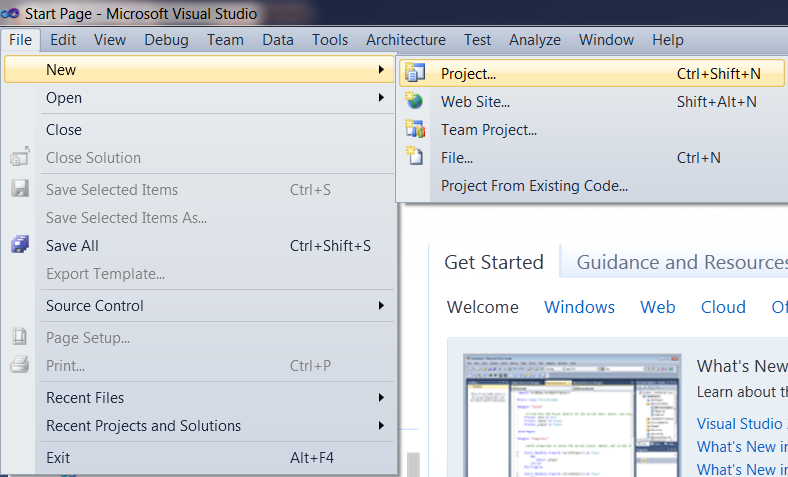 Paul Akiki © Fall 2011
CSC 212 – Programming Design and Data Abstraction I
3
C++ using Visual Studio 2010: Step 2
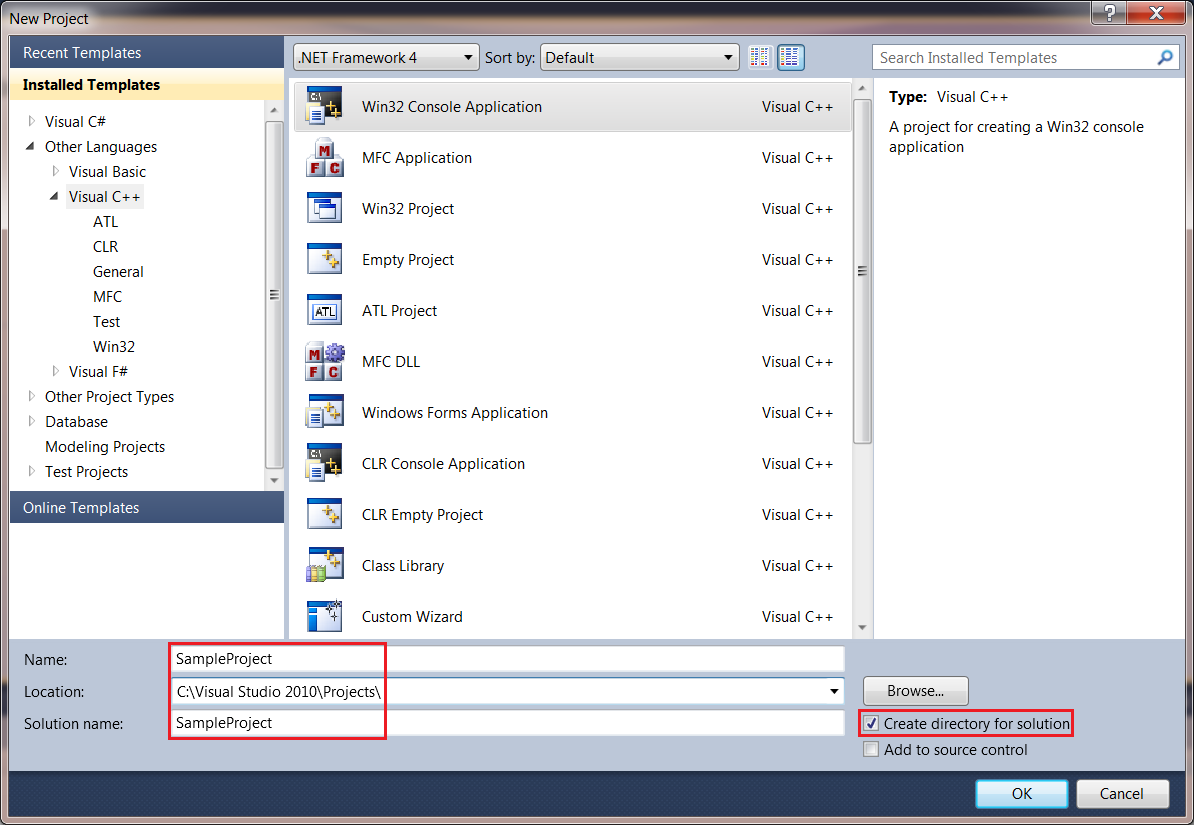 Paul Akiki © Fall 2011
CSC 212 – Programming Design and Data Abstraction I
4
C++ using Visual Studio 2010: Step 3
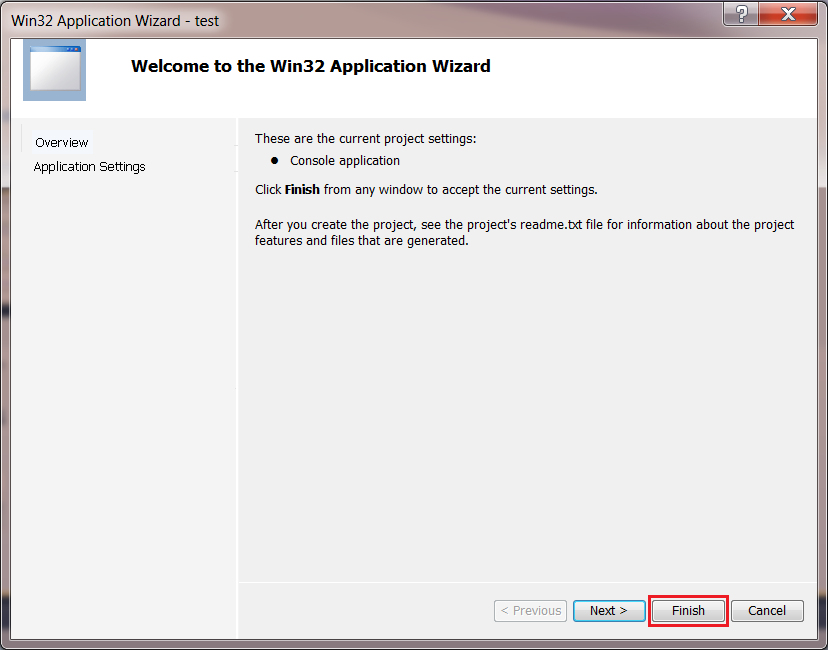 Paul Akiki © Fall 2011
CSC 212 – Programming Design and Data Abstraction I
5
C++ Libraries
Before writing any program, there are libraries that must be called. One of the libraries used in C++ is:
#include<iostream>
This library tells the preprocessor to include in the program the contents of the input/output stream header file <iostream>.
cout<< (output a stream of characters)
cin>> (input data to a variable)
This file must be included for any program that outputs data to the screen or inputs data from the keyboard.
Paul Akiki © Fall 2011
CSC 212 – Programming Design and Data Abstraction I
6
Program: Printing a Line of Text
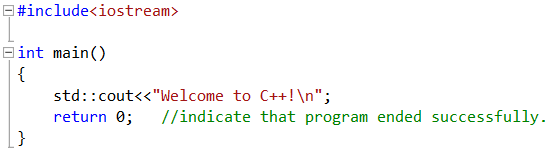 Paul Akiki © Fall 2011
CSC 212 – Programming Design and Data Abstraction I
7
Escape Sequences
Paul Akiki © Fall 2011
CSC 212 – Programming Design and Data Abstraction I
8
Program: Printing a Line of Text (Continued)
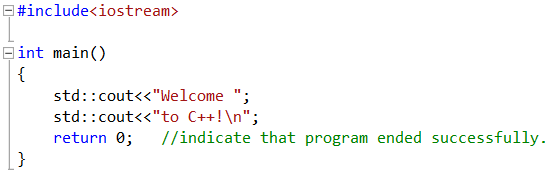 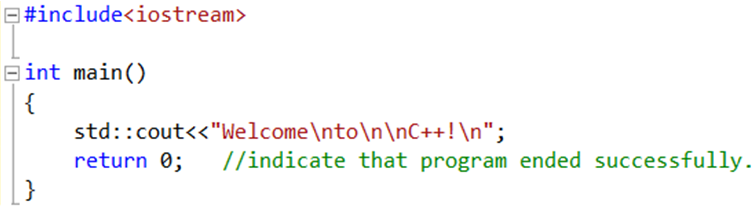 Paul Akiki © Fall 2011
CSC 212 – Programming Design and Data Abstraction I
9
Data Types
Paul Akiki © Fall 2011
CSC 212 – Programming Design and Data Abstraction I
10
Program: Adding Two Integers
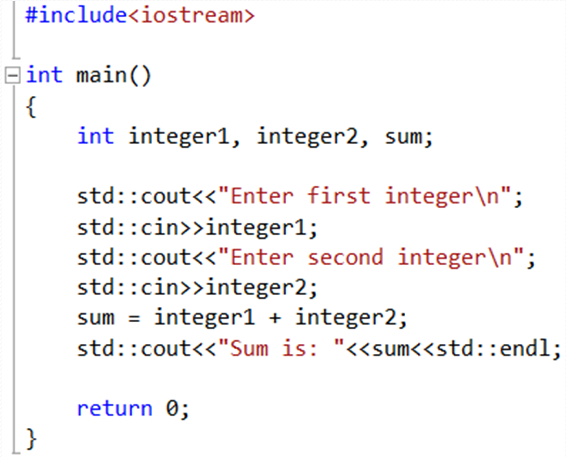 Paul Akiki © Fall 2011
CSC 212 – Programming Design and Data Abstraction I
11
Arithmetic Operators
Paul Akiki © Fall 2011
CSC 212 – Programming Design and Data Abstraction I
12
Equality and Relational Operators
Paul Akiki © Fall 2011
CSC 212 – Programming Design and Data Abstraction I
13
Decision Making: if condition syntax
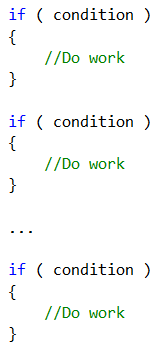 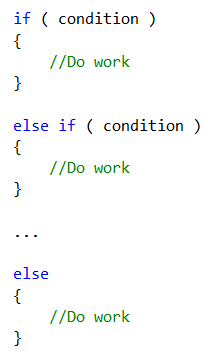 Paul Akiki © Fall 2011
CSC 212 – Programming Design and Data Abstraction I
14
Program: Decision Making
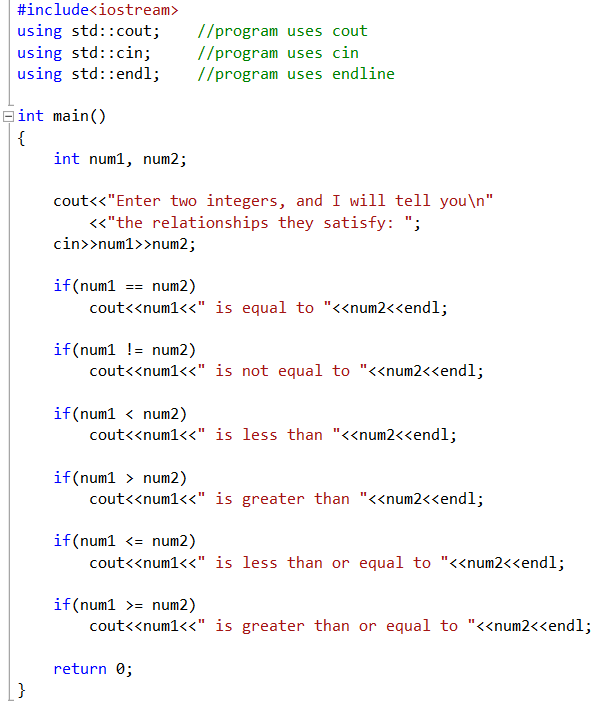 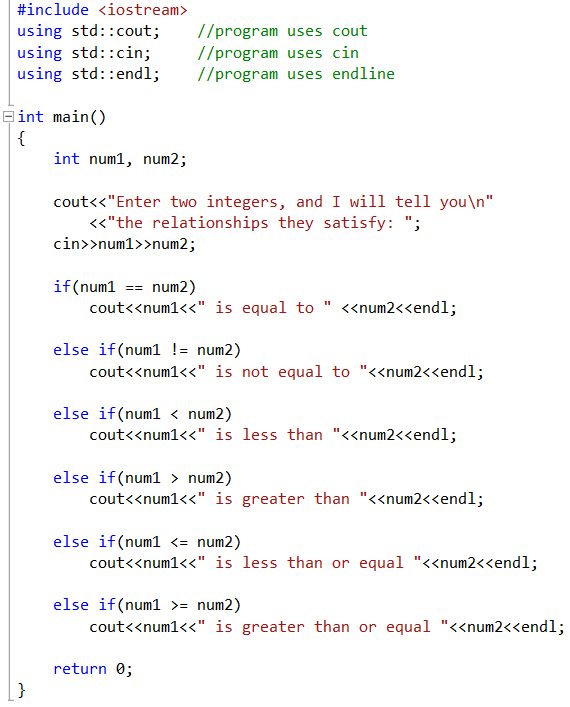 Paul Akiki © Fall 2011
CSC 212 – Programming Design and Data Abstraction I
15
Exercise 1: What does the following code print ?
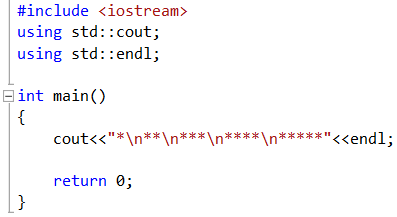 Paul Akiki © Fall 2011
CSC 212 – Programming Design and Data Abstraction I
16
Exercise 2: What does the following code print ?
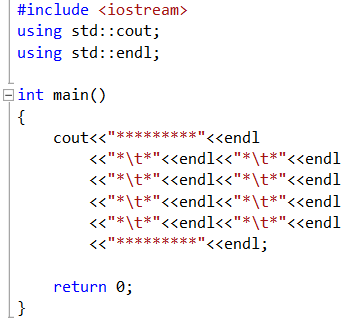 Paul Akiki © Fall 2011
CSC 212 – Programming Design and Data Abstraction I
17
Exercise 3: Comparing Integers
Write a program that asks the user to enter two integers, obtains the numbers from the user, then prints the larger number followed by the words “is larger.” If the numbers are equal, print the message “These numbers are equal.”
Paul Akiki © Fall 2011
CSC 212 – Programming Design and Data Abstraction I
18
Exercise 4: Odd or Even
Write a program that reads an integer and determines whether it’s odd or even. 
[Hint: Use the modulus operator. An even number is a multiple of two. Any multiple of two leaves a remainder of zero when divided by 2].
Paul Akiki © Fall 2011
CSC 212 – Programming Design and Data Abstraction I
19
Exercise 5: Arithmetic, Smallest and Largest
Write a program that inputs three integers from the keyboard and prints the sum, average, product, smallest, and largest of these numbers. The screen dialog should appear as follows:
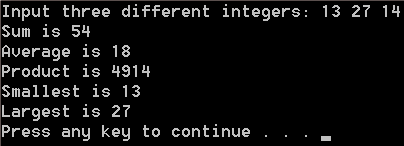 Paul Akiki © Fall 2011
CSC 212 – Programming Design and Data Abstraction I
20
Exercise 6: Displaying a Table
Using the techniques of this chapter, write a program that calculates the squares and cubes of the integers 0 to 10. Use tabs to print the following formatted table of values:
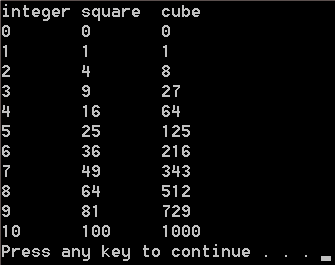 Paul Akiki © Fall 2011
CSC 212 – Programming Design and Data Abstraction I
21
Exercise 7: Digits of an Integer
Write a program that inputs a five-digit integer, separates the integer into its digits and prints them separated by three spaces each.
[Hint: Use the integer division and modulus operators.]
For example, if the user types in 42339, the program should print:
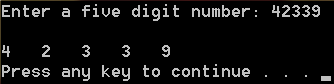 Paul Akiki © Fall 2011
CSC 212 – Programming Design and Data Abstraction I
22